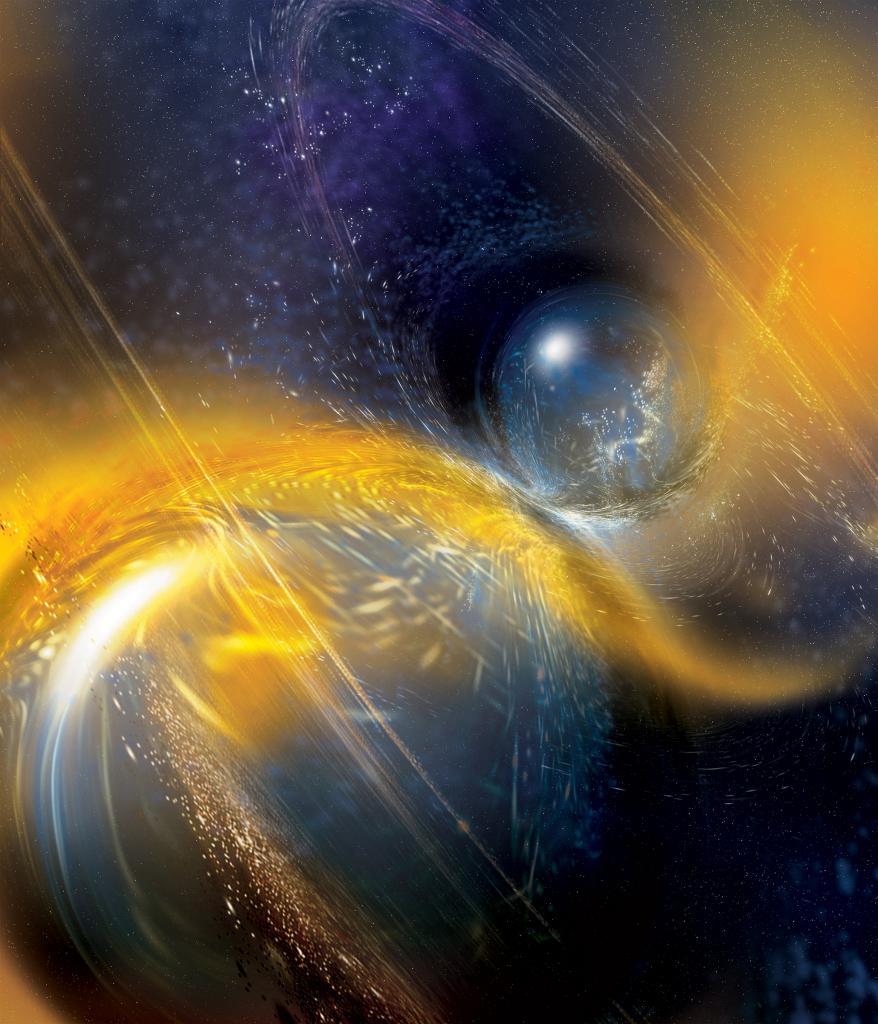 Available Data Products from LIGO-Virgo Gravitational-Wave SearchesPeter S. Shawhan University of Maryland and Joint Space-Science Institute (JSI)for the LIGO Scientific Collaboration and Virgo Collaboration
APS Mid-Atlantic Section Meeting
December 6, 2020


LIGO-G2001894-v2
National Science Foundation/LIGO/Sonoma State Univ./A. Simonnet
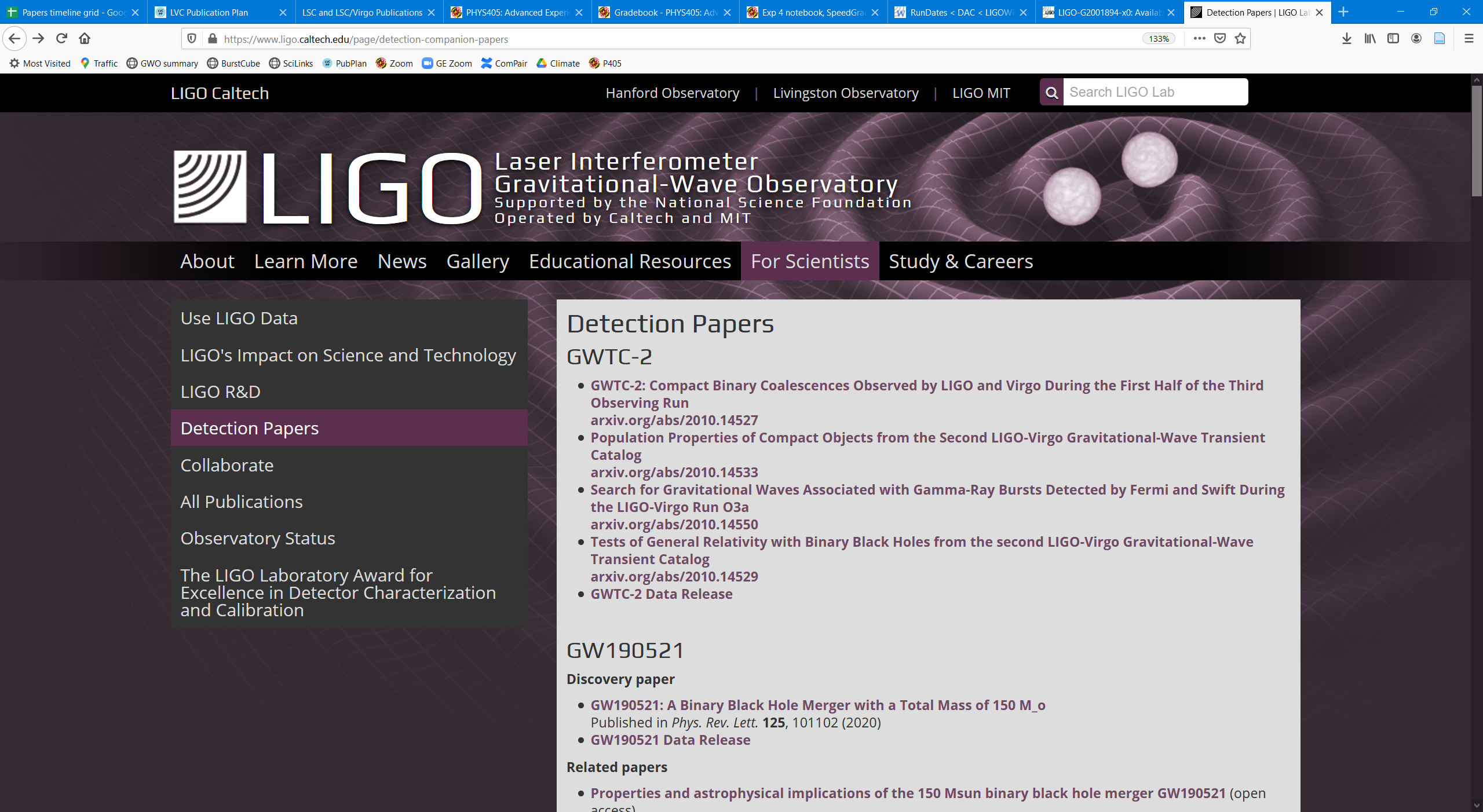 Detection Papers:  papers.ligo.org
2
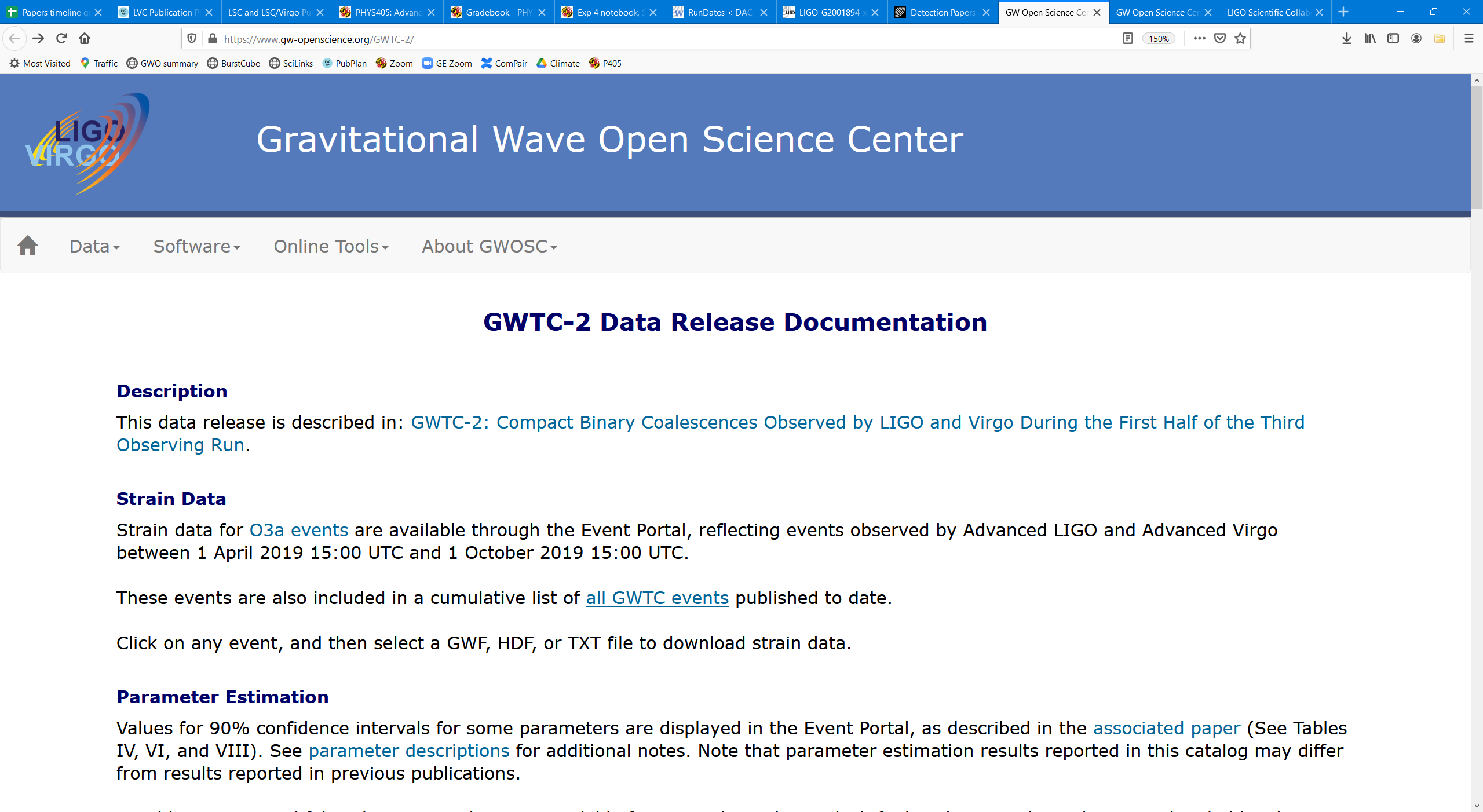 www.gw-openscience.org
3
Event List
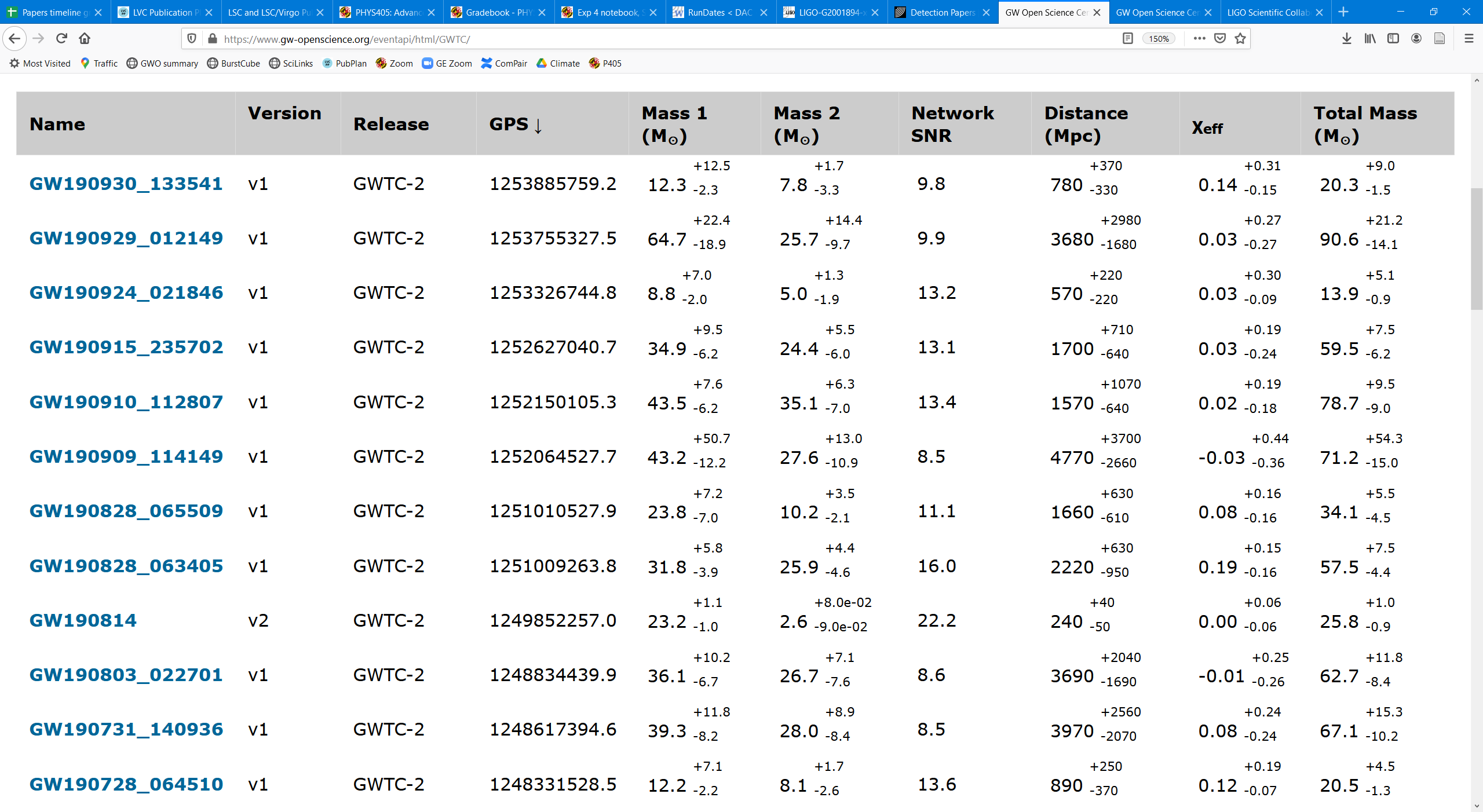 4
Available Data (varies somewhat with the event)
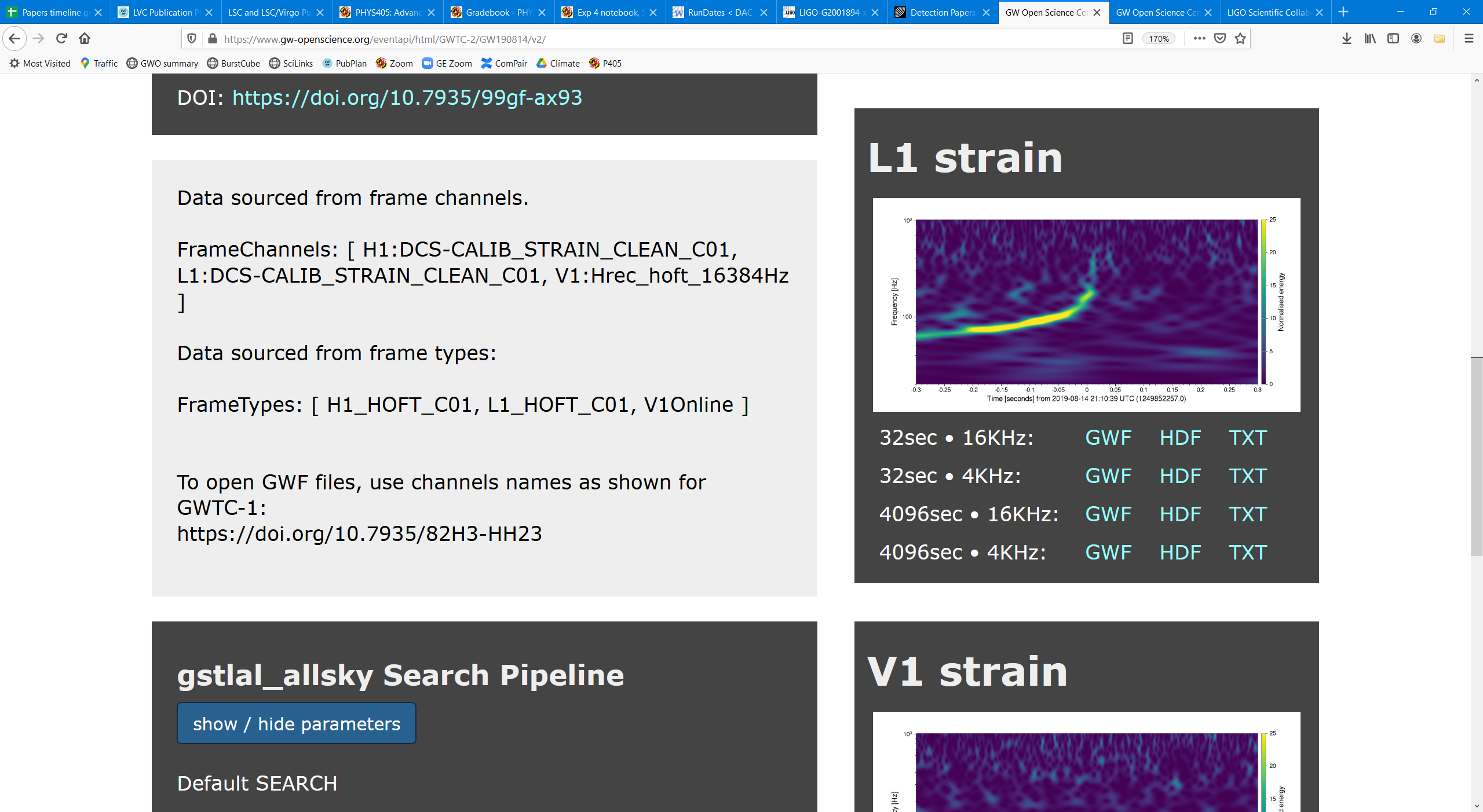 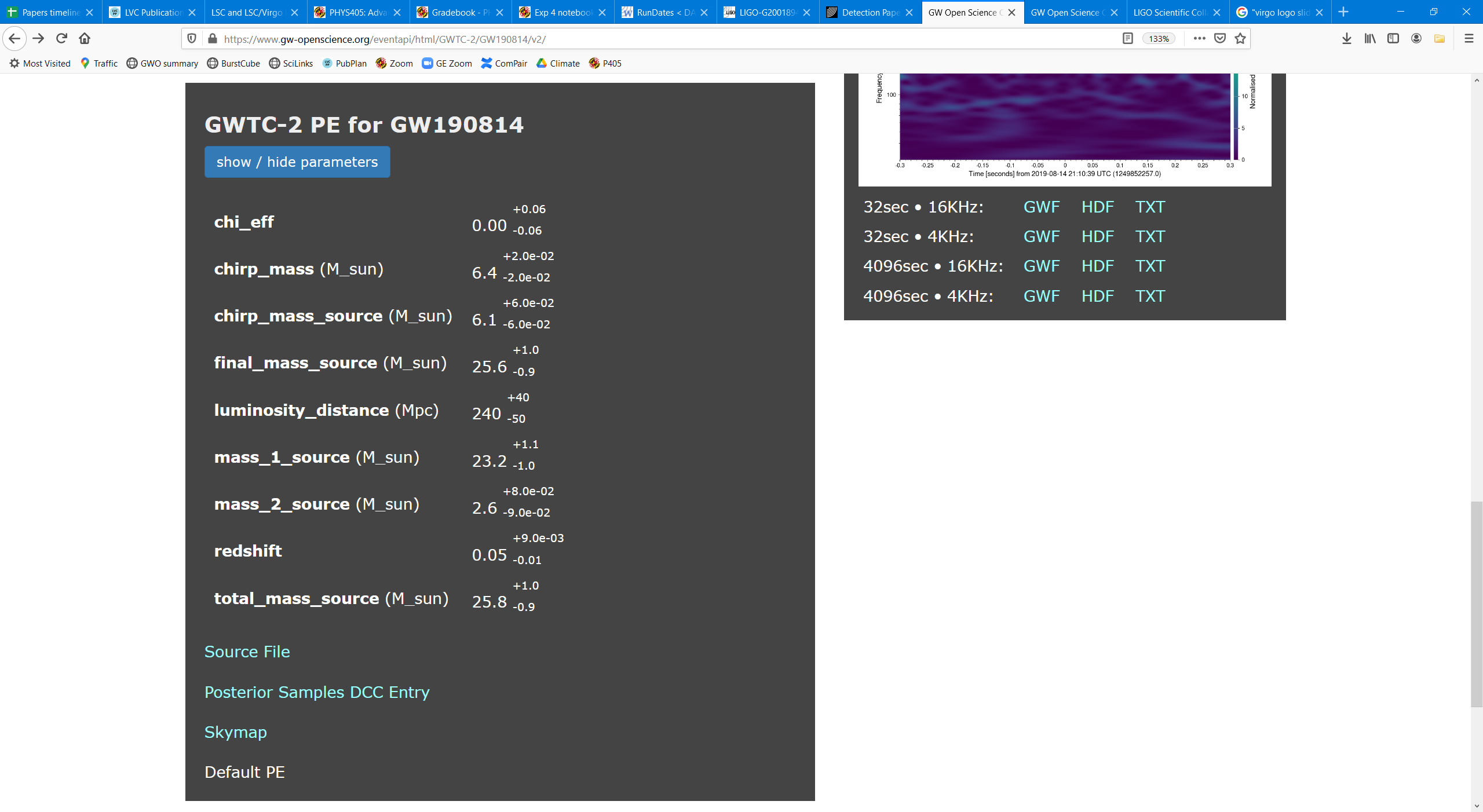 5
Bayesian Parameter Estimation
Repeatedly adjust the various physical parameters of the waveform model to see what fits the data from all detectors well – i.e., explore the parameter space
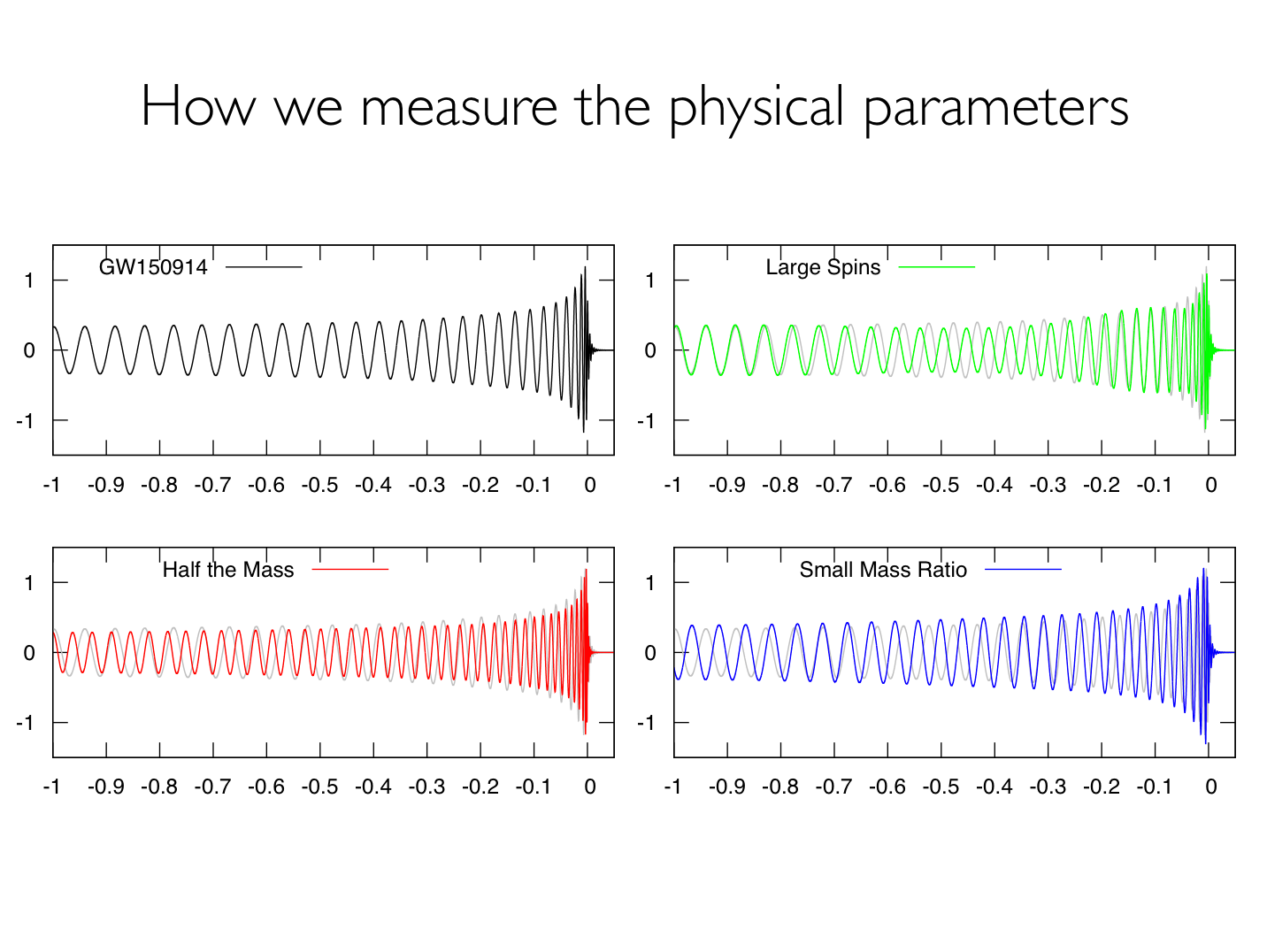 Illustration by N. Cornish and T. Littenberg
6
Bayesian Parameter Estimation
With a suitable algorithm for using the calculated likelihood to control “jumps” to different points in parameter space, we accumulate a collection of “samples” distributed in proportion to the Bayesian probability density in the parameter space, given the data
Each “posterior sample” is a vector of parameter values, plus calculated log-likelihood

from pesummary.io import read
...
data = read(file_name)
samples_dict = data.samples_dict
posterior_samples = samples_dict['PrecessingSpinIMRHM']
parameters = sorted(list(posterior_samples.keys()))
print(parameters)

['Npts', 'a_1', 'a_2', 'chi_eff', 'chi_p', 'chirp_mass', 'chirp_mass_source', 'comoving_distance', 'cos_iota', 'cos_theta_jn', 'cos_tilt_1', 'cos_tilt_2', 'dec', 'final_mass', 'final_mass_non_evolved', 'final_mass_source', 'final_mass_source_non_evolved', 'final_spin', 'final_spin_non_evolved', 'geocent_time', 'inverted_mass_ratio', 'iota', 'log_likelihood', 'luminosity_distance', 'mass_1', 'mass_1_source', 'mass_2', 'mass_2_source', 'mass_ratio', 'neff', 'p', 'peak_luminosity', 'peak_luminosity_non_evolved', 'phase', 'phi_1', 'phi_12', 'phi_2', 'phi_jl', 'ps', 'psi', 'psiJ', 'ra', 'radiated_energy', 'radiated_energy_non_evolved', 'redshift', 'spin_1x', 'spin_1y', 'spin_1z', 'spin_2x', 'spin_2y', 'spin_2z', 'symmetric_mass_ratio', 'theta_jn', 'tilt_1', 'tilt_2', 'total_mass', 'total_mass_source']
Example code snippet adapted from https://dcc.ligo.org/LIGO-P2000223/public
7
Why Posterior Samples Can Be Useful
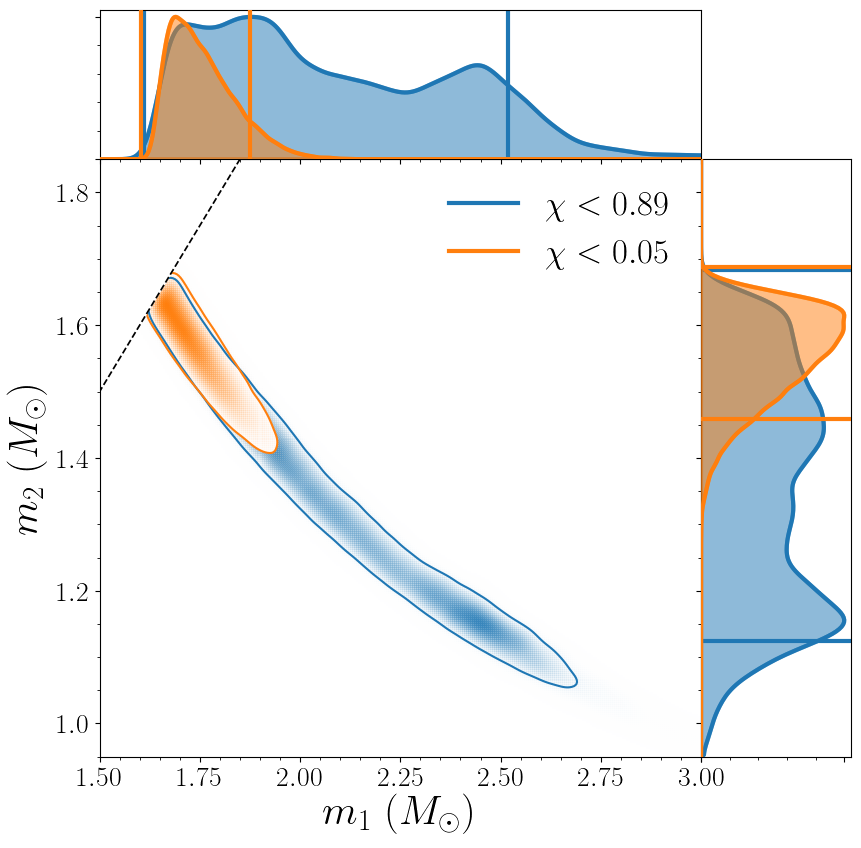 Abbott et al., ApJL 892, L3 https://arxiv.org/abs/2001.01761
8
But wait, there’s more!
Besides the event-focused data products in the GW Open Science Center,we generally provide other data products specific to each published paperin the LIGO Document Control Center (DCC)

dcc.ligo.org





However, the best way to find all the LIGO-Virgo result papers is via either papers.ligo.org  or  www.ligo.org
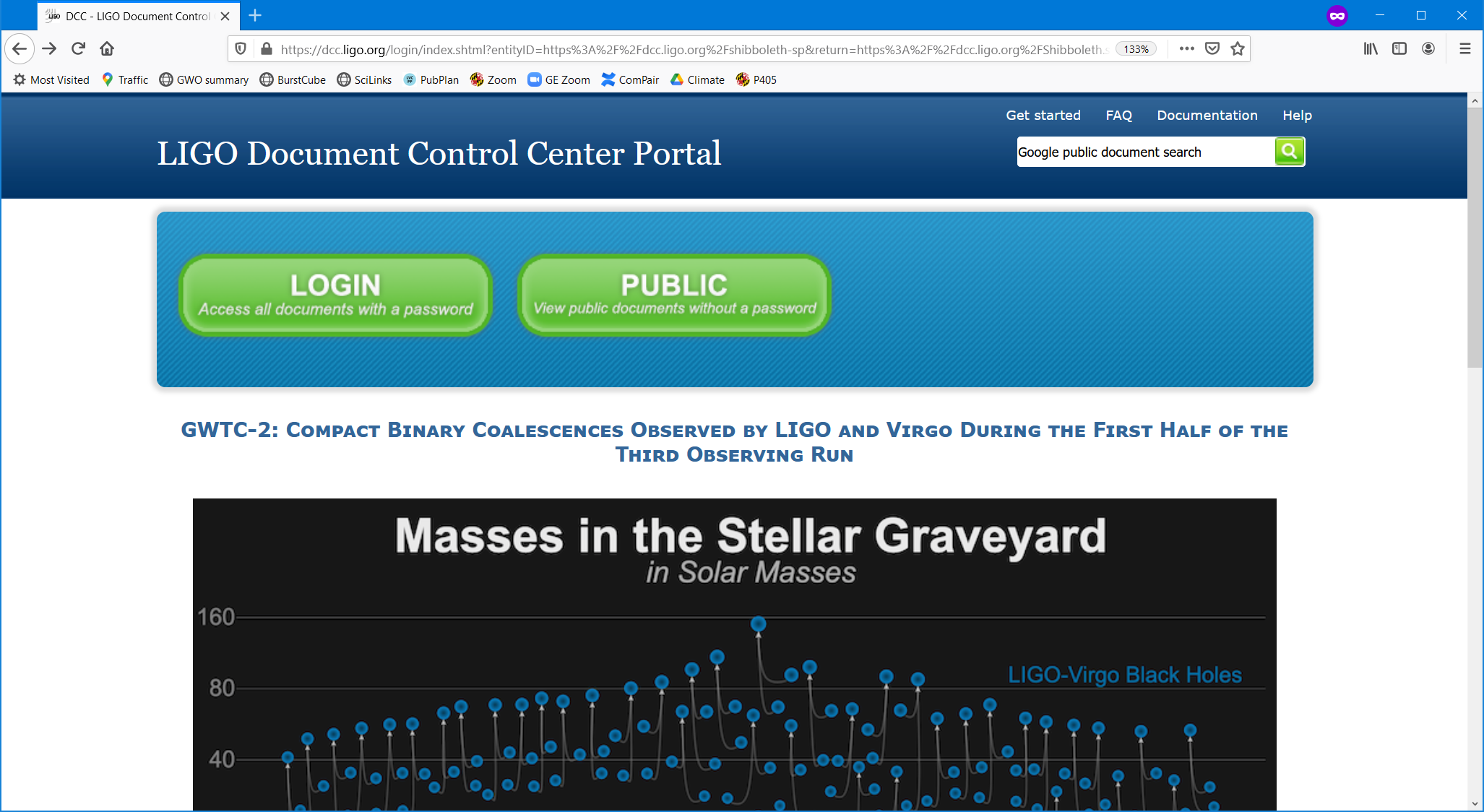 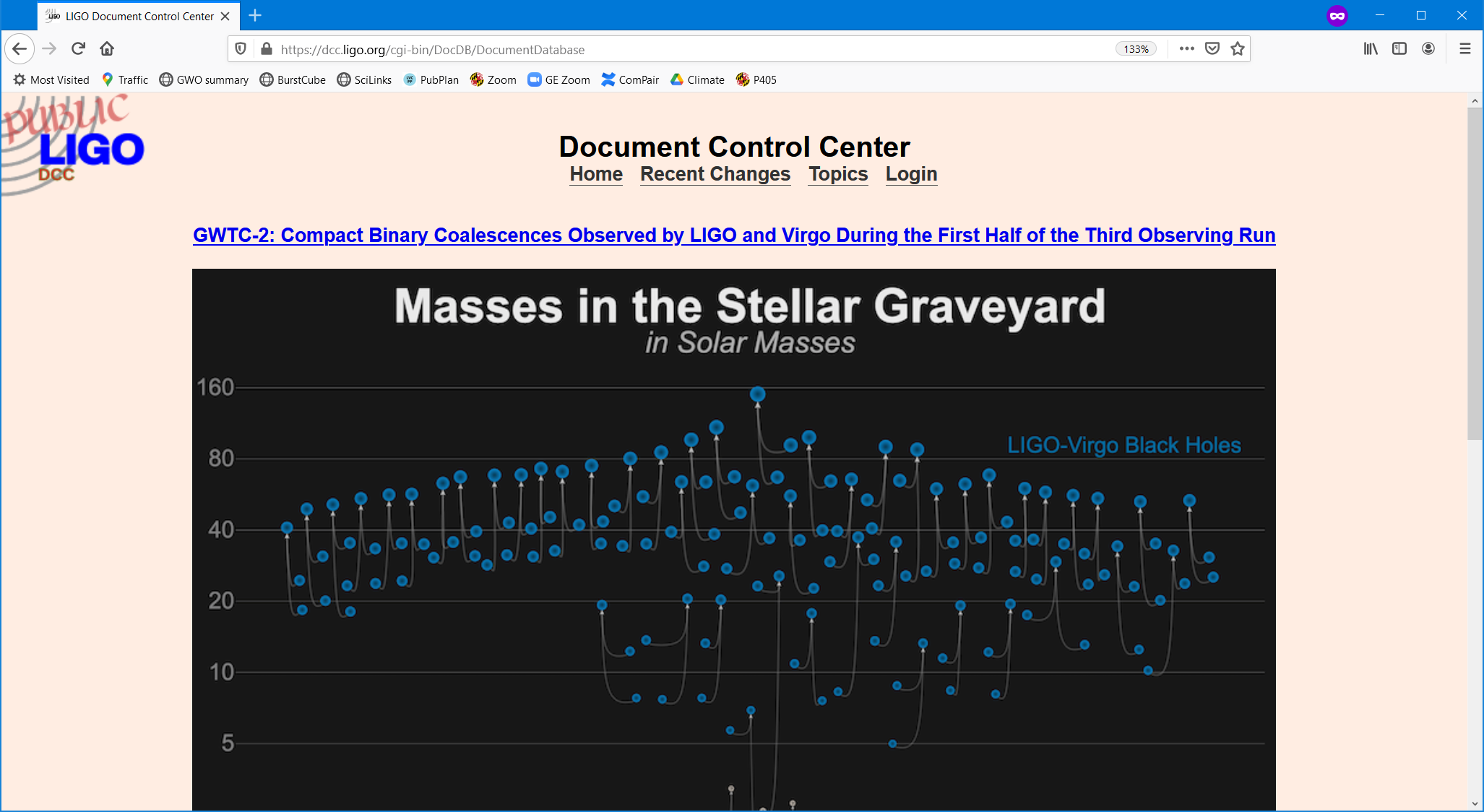 9
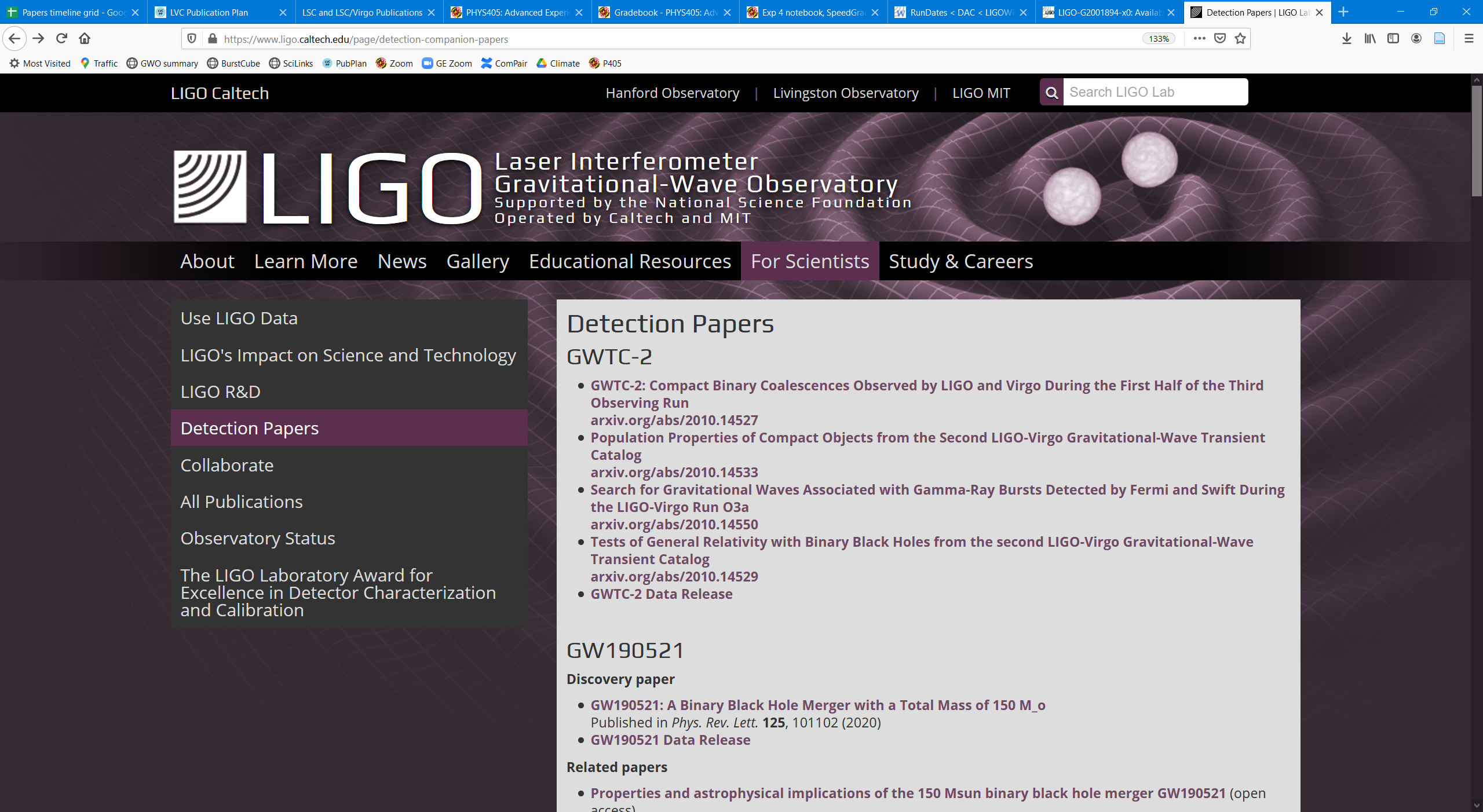 papers.ligo.org
www.ligo.org
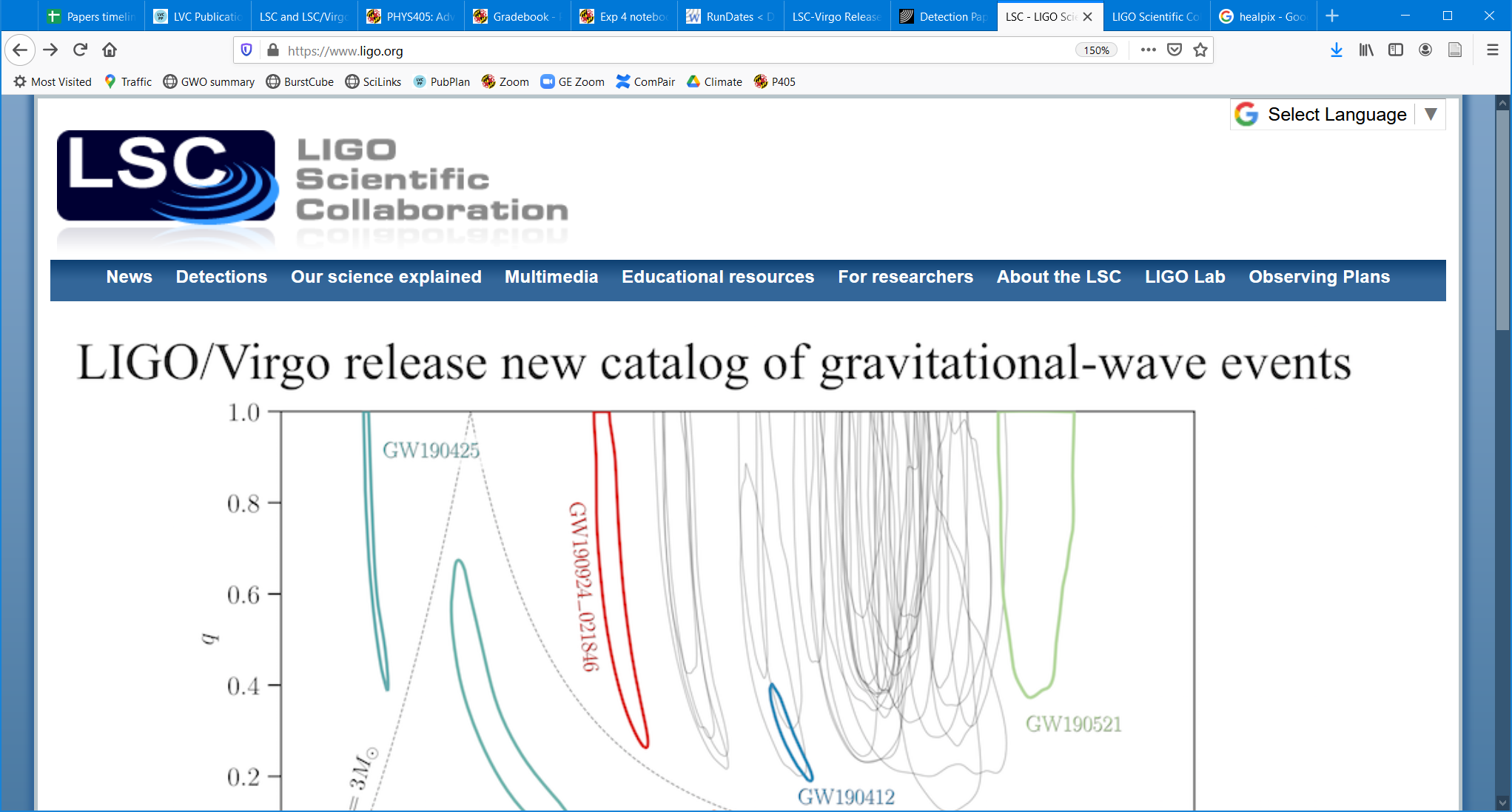 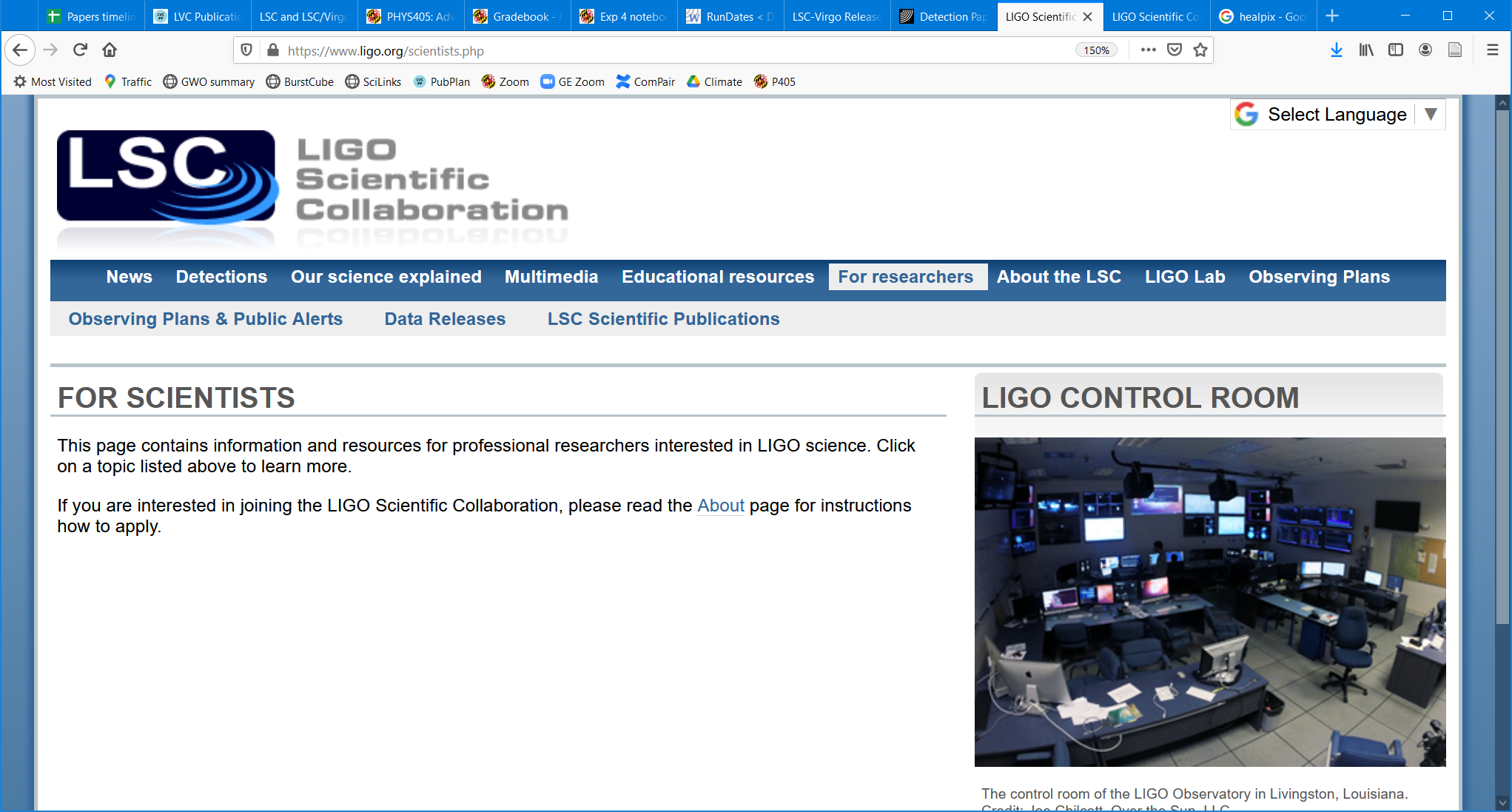 10
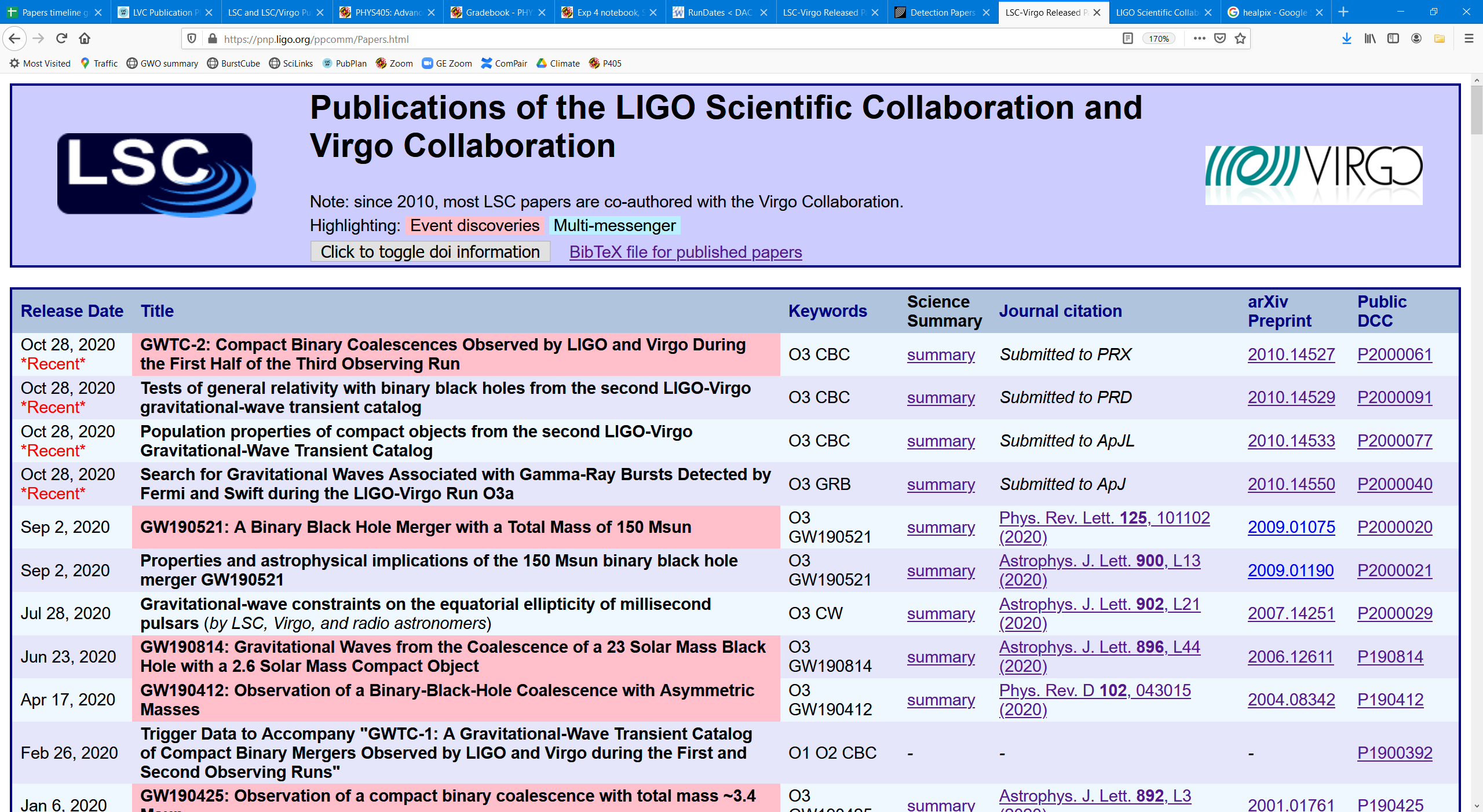 The DCC records generally include paper-specific data products
11
Example 1
Sometimes, the “data behind the figures and tables” is attached as additional files
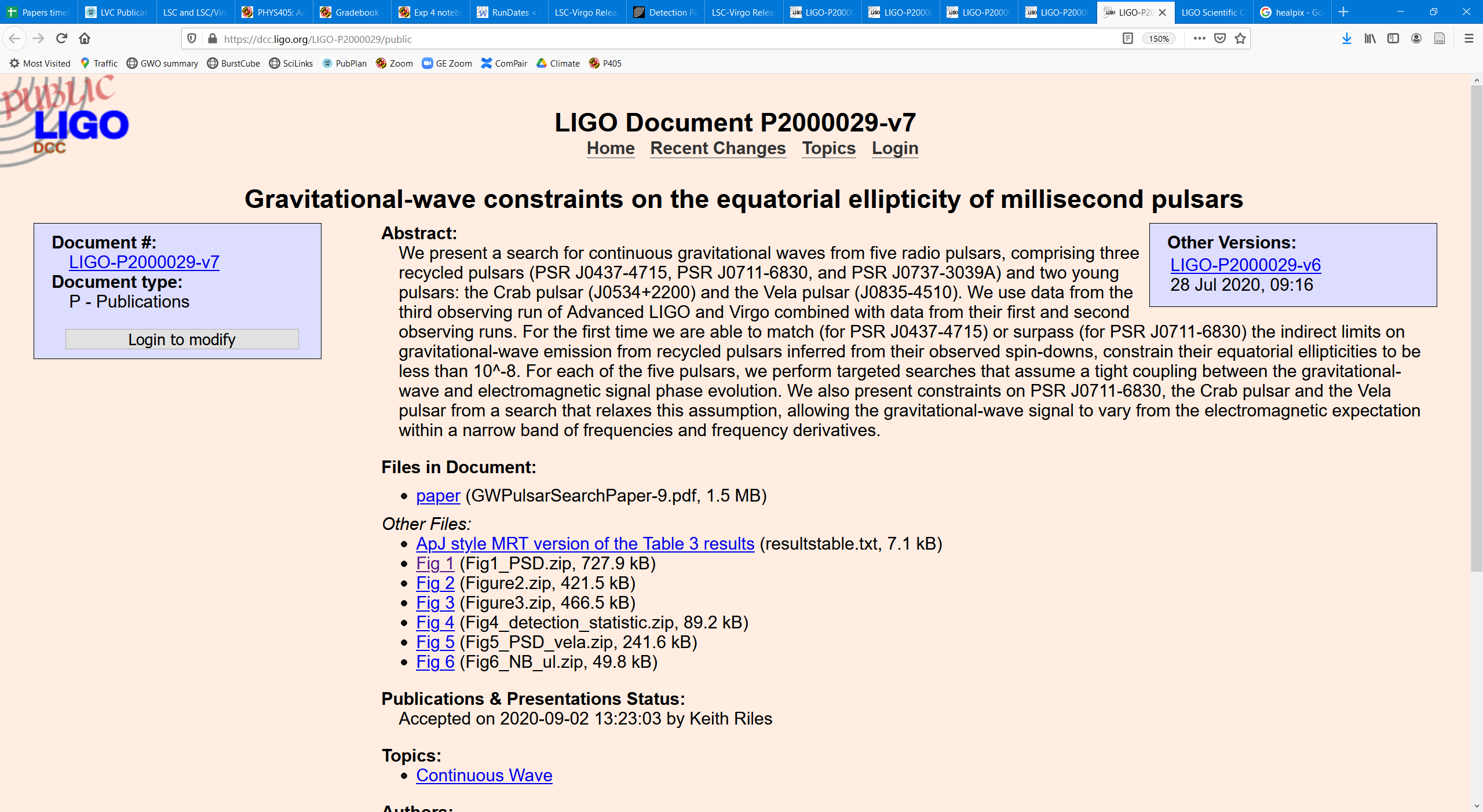 12
Example 2
Other times, there is a separate, related DCC entry containing data products
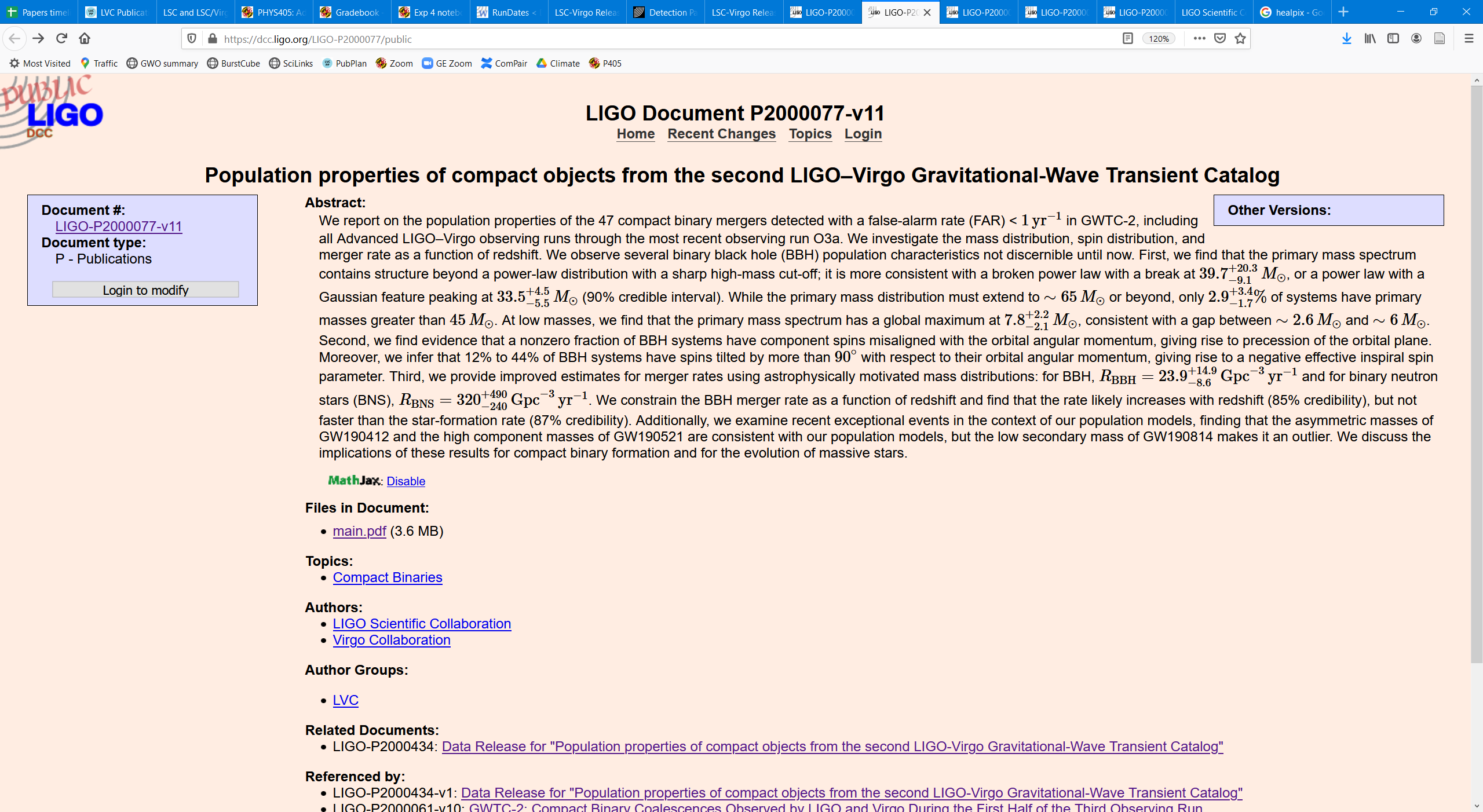 13
Acknowledgements
These scientific results have been produced by the many members of the LIGO Scientific Collaboration (LSC) and the Virgo Collaboration
PSS thanks the National Science Foundation for support through grant PHY-1710286


The Gravitational Wave Open Science Center is a service of the LIGO Laboratory, the LIGO Scientific Collaboration and the Virgo Collaboration.  LIGO Laboratory and Advanced LIGO are funded by the United States National Science Foundation (NSF) as well as the Science and Technology Facilities Council (STFC) of the United Kingdom, the Max-Planck-Society (MPS), and the State of Niedersachsen/Germany for support of the construction of Advanced LIGO and construction and operation of the GEO600 detector. Additional support for Advanced LIGO was provided by the Australian Research Council. Virgo is funded, through the European Gravitational Observatory (EGO), by the French Centre National de Recherche Scientifique (CNRS), the Italian Istituto Nazionale della Fisica Nucleare (INFN) and the Dutch Nikhef, with contributions by institutions from Belgium, Germany, Greece, Hungary, Ireland, Japan, Monaco, Poland, Portugal, Spain.
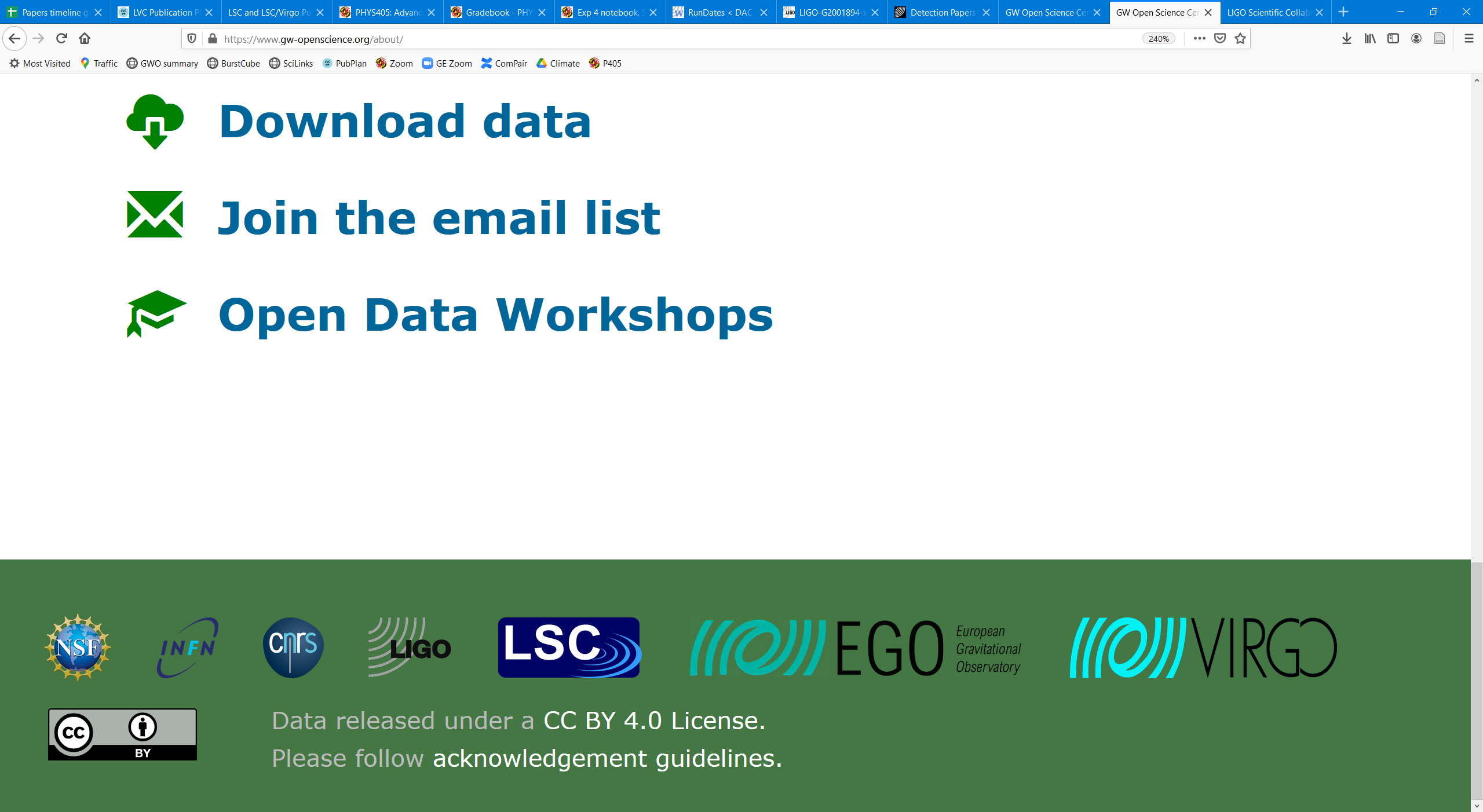 14